Future of Electron Scattering and Diffraction Workshop
(FESW)

Summary
Presented by Yimei Zhu (BNL)
On behalf of the organizers
BESAC Meeting
July 30, 2014
Outline
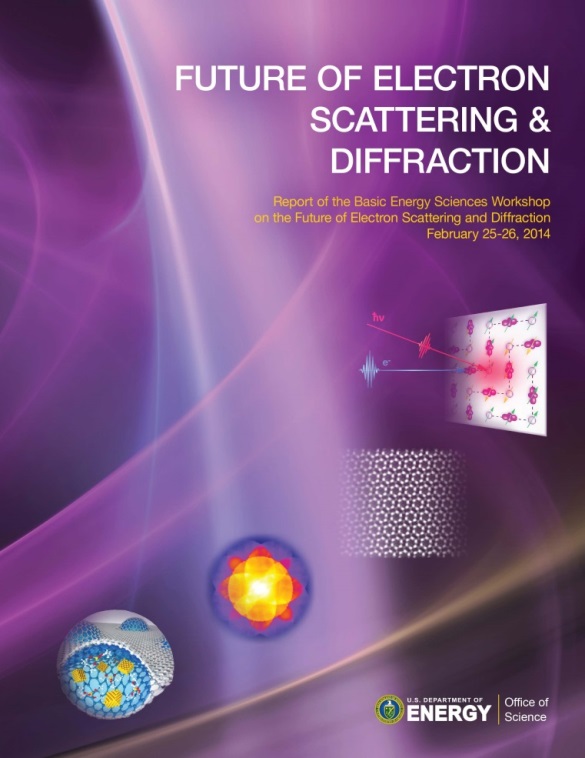 Workshop overview
Key breakthrough science opportunities and challenges
Critical enablers - major instrumentation needs
-    Concluding remarks
http://science.energy.gov/bes/news-and-resources/reports/
Future of Electron Scattering and Diffraction Workshop 
Feb 25-26, 2014, Rockville, MD USA
The goal: 
To identify the opportunities in electron scattering and diffraction that address BES Grand Challenges. 

The key question:
What are the scientific frontiers requiring advances in electron scattering and diffraction to address new science in chemistry, materials, physics & biology?
Attendees:
-  about 60 invited world-leading experts 
         in experiment, theory, instrumentation development
-  representatives from NSRCs and BES managers
Four organizers for four topical sessions
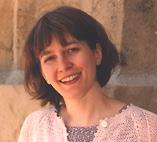 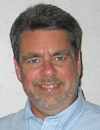 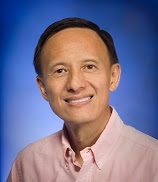 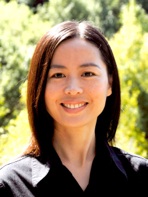 Yimei Zhu
(BNL)
Haimei Zheng
(LBNL)
Ernie Hall
(GE)
Susanne Stemmer (UCSB)
Advances in imaging
Measuring
functionality
Sample environment
Ultrafast
science
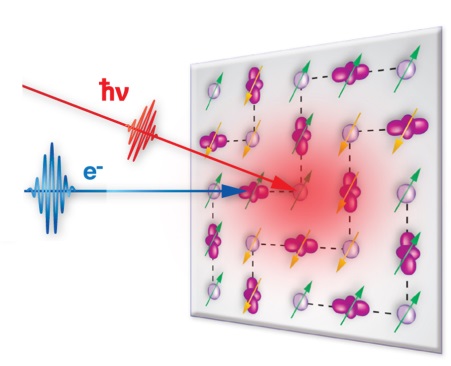 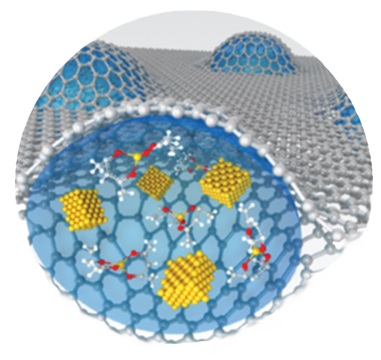 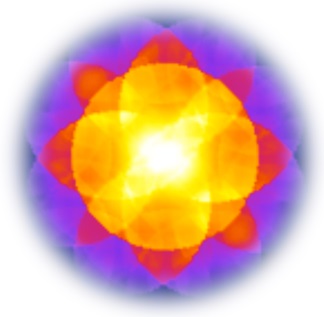 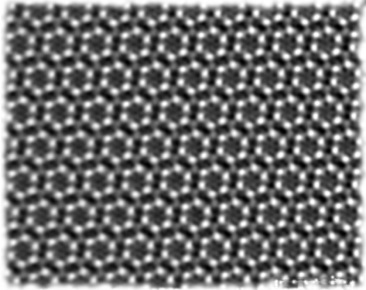 FESW coordinator: George N. Maracas (DOE-BES)
Workshop Scope
What new science could be enabled by advances in electron scattering and diffraction?
New Science in
Chemistry, Materials Science, Physics, Biology
Overarching Theme
Revolutionary Advances in
Electron Scattering, Diffraction, Imaging and Spectroscopy
How can these advances be achieved in the next generations of instrumentation?
Implementation
Focus Areas
Ultra-Fast, Ultra-Small, Sample Environment, Measuring Functionality
How can the optimum synergies be found to produce revolutionary breakthroughs?
Temporal
Resolution
Spatial Resolution
Sample Environment Capability
Energy Resolution
A historical perspective
-  The BES sponsored TEAM project has advanced imaging to 0.5Å spatial resolution

-  For the future, the scientific case for improving resolution alone is not compelling

-  There is a strong scientific motivation for achieving molecular/atomic resolution measurements of functionality at short time scales and in real environments to address BES Grand Challenges
TEAM
Aberration corrected electron microscope
0.1
1
LBL ARM
0
.
1
1
Electron microscope
Resolution (nm)
Marton
0
.
0
1
10
0
.
0
0
1
Ruska
100
Abbe
Amiei
Light    microscope
0
.
0
0
0
1
Ross
1000
1800     1840      1880      1920      1960     2000     2040
Year
Four science areas and three instrument enablers were identified where electron probes can have major impacts on Grand Challenges
Science Areas
Instrument Enablers
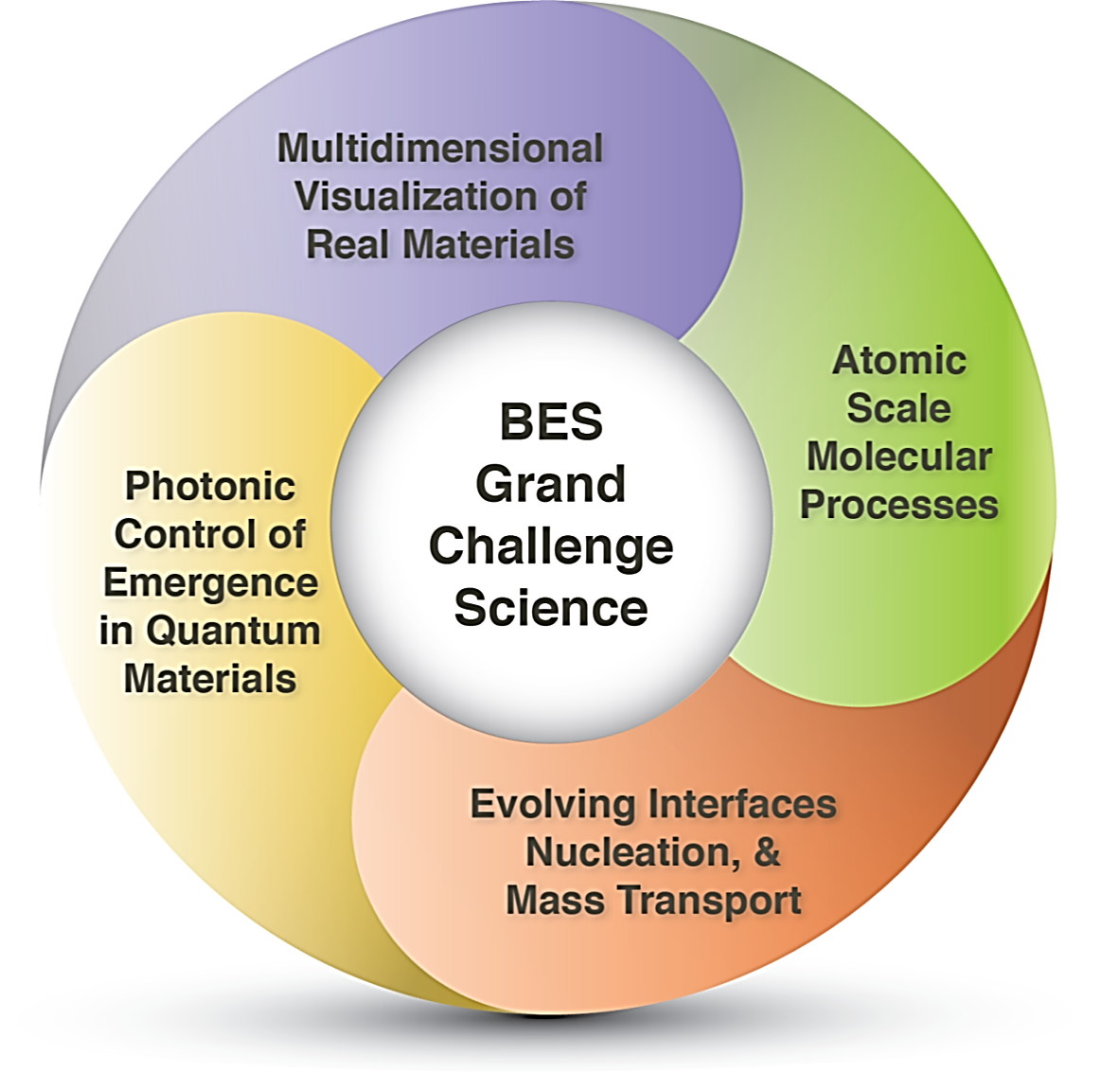 A
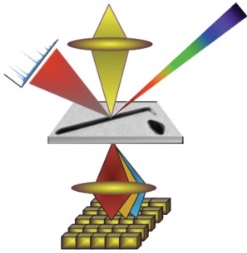 [1] Multidimensional atomic resolution microscope 

[2] Ultrafast electron diffraction and microscopy instrument

[3] ‘Lab-in-gap’ dynamic microscope
Enablers
[1, 2, 3]
B
C
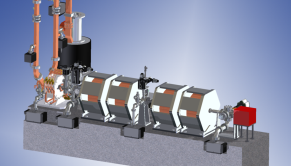 Enablers
[2, 3]
Enablers
[2]
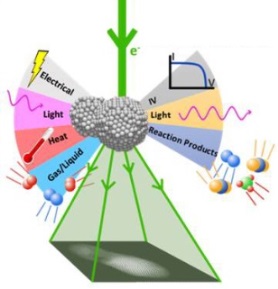 D
Enablers
[1, 2, 3]
A. Multidimensional* Visualization of Real Materials
- Electronic and Atomic Structure:  
   imaging defects, dopants, impurities, vacancies in 3D
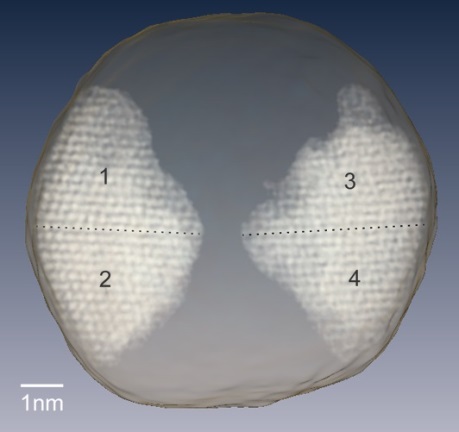 - Collective / Correlative Phenomena & Materials: 
   imaging atomic structure with spin, charge, and 
   electronic state under external stimuli
- Energy Transport at Nanoscale: 
  mapping phonon density of states, scattering process and correlating to atomic structure
imaging grains in a Au nanoparticle in 3D (see report)
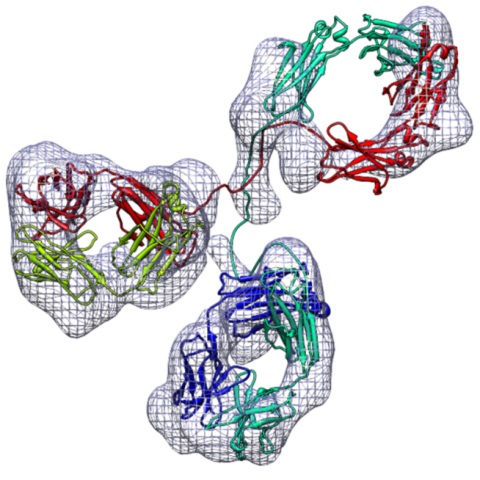 - Mesoscale Materials and Phenomena:  
    imaging formation of mesoscale structures
    μs – fs temporal resolution
protein tomography
*Muiltidimensional - three-dimensional atomic scale tomography and spectroscopy of atomic and electronic structures over real/momentum/energy space
Zhang, Ren, PLoS ONE,
7  30249 (2012)
A.  Multidimensional Visualization of Real Materials
Example: engineer phonon scattering at nanoscale to minimize heat transport
evolution of  ZTmax over time 
–importance of the ‘nanoscale’
2.5
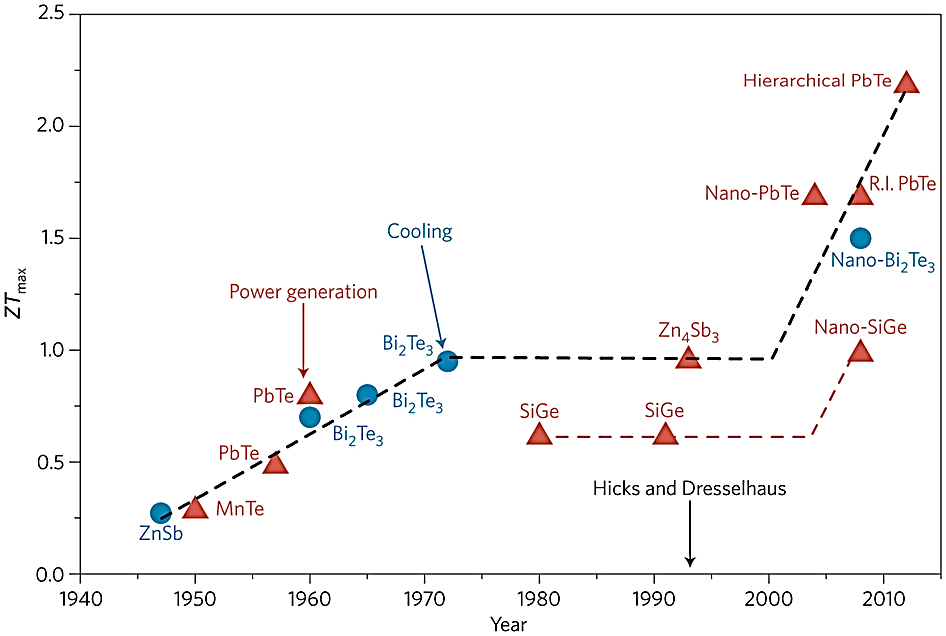 2.0
1.5
Challenge:   thermoelectric energy harvesting – design materials with low phononic heat transport and high electronic conductivity (optimize ZT)
ZT max
1.0
0.5
0.0
1940
1950
1960
1970
1980
1990
2000
2010
Nat. Nanotech. 8, 471–473 (2013)
Present:  phonon imaging and transport measurements at nanoscale are not practical
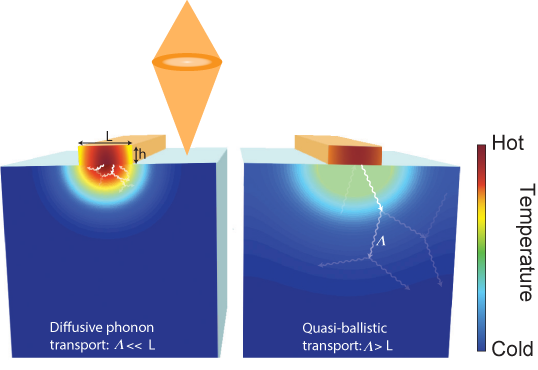 Future: 
ultrafast electrons (sub-ps) can image nanoscale phonon scattering dynamics and heat propagation
high-energy resolution (sub-10meV) enables imaging phonon density of states at nanoscale
Siemens, et al Nat. Mat. (2009)
B.  Atomic Scale Molecular Processes
Challenge:   understand & ultimately control the selectivity and efficiency of photon energy conversion
Proton
transfer
Example: excited state charge transfer is an important photostabilizer - which path does the molecule take in the photoexcited state?
Present: x-rays have low sensitivity to nuclei (Thomson scattering ~1/mass2) not feasible for revealing proton transfer

Future: fs electron diffraction can measure in real time the full molecular structure with sub-0.1Å and 10 fs resolution while the molecule relaxes
Conical 
intersection
Potential energy
Proton transfer coordinate
Paterson et al., J. Phys. Chem. A 109, 7527 (2005)
C.  Photonic Control of Emergence in Quantum Materials
(i)  superconducting gap (STM)
Challenge: disentangle and control competing lattice, charge, spin, orbital order
Present:  
- equilibrium phase separation as seen by nanoprobes (i). 
- light-induced superconductivity seen by spatially averaging fs x-rays & THz probes (ii).
(ii)  Light-induced superconductivity
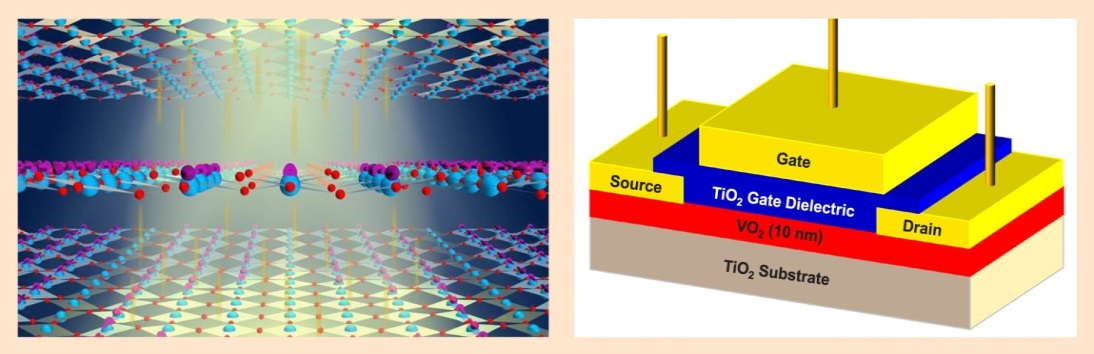 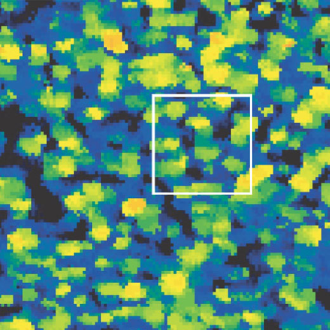 Future: 
-  use tailored intense electric field pulses & tunable multicycle optical excitation to control superconductivity, metalicity, multiferroicity (iii) …. 
-  use ultrafast electron probes to disentangle locally competing order parameters
(iii)  THz pulse coupling of multiferroicity
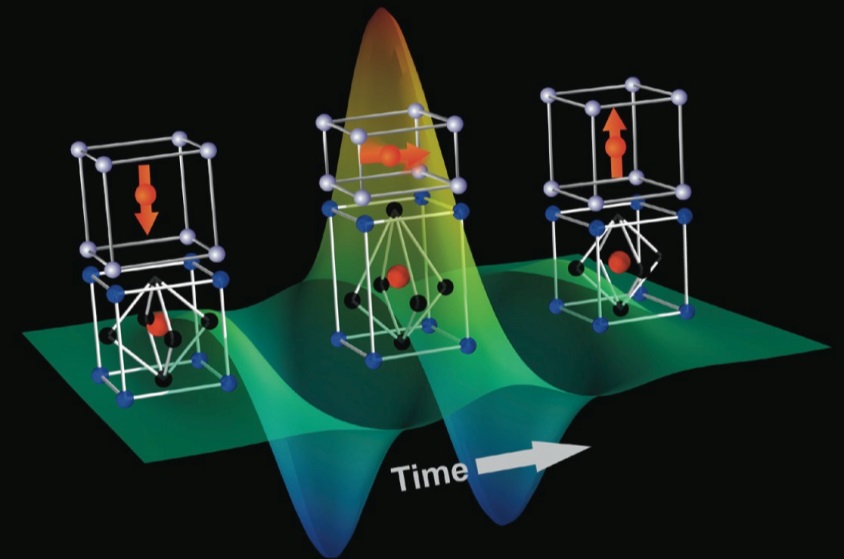 10 nm
For figure details see report
D.  Evolving Interfaces, Nucleation, and  Mass Transport
Challenge:  imaging interface dynamics, mass transport and nucleation events at molecular and atomic level in-situ and in-operando.
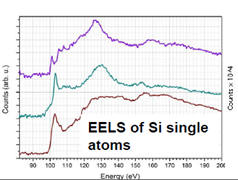 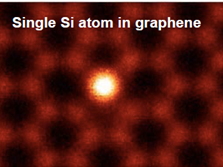 Atomic imaging and spectroscopy in vacuum, 
Lopez-Bezanilla  et al , J. Chem. Phys. Lett. 5, 1711 (2014).
Present: atomic-resolution imaging and spectroscopy measurement only in vacuum and in steady state.

Future:  molecular/atomic  level imaging and spectroscopy in liquid, gas, during electrochemical deposition, in oxidation and corrosion in-situ and in-operando.
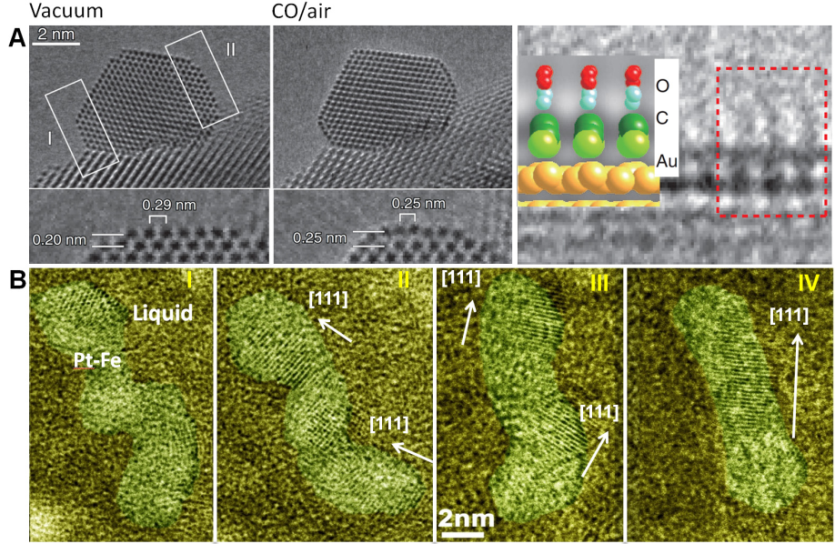 2nm
(A) Catalytic Au particles on CeO2 under CO/air (see report). 
(B) Pt-Fe particles growth in liquid solution (see report).
Enablers – Major New Instrumentation Needs
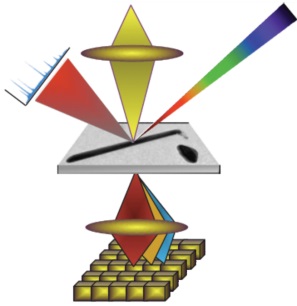 [1]  Multidimensional atomic resolution microscope
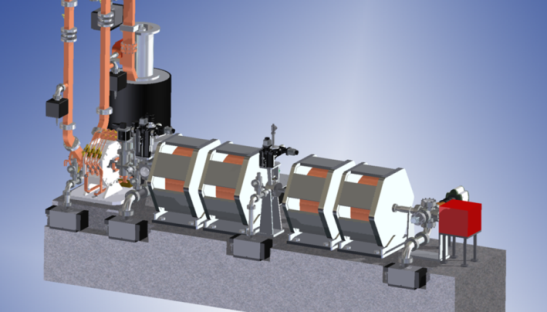 [2]  Ultrafast electron diffraction and microscopy instrument
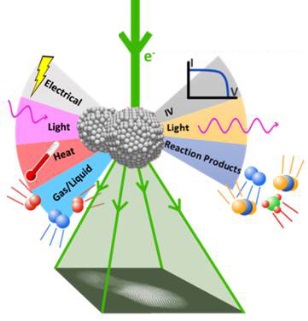 [3]  ‘Lab-in-gap’ dynamic microscope
[1]   Multidimensional Atomic Resolution Electron Microscope
Accessing structural info over real/momentum/energy space @ low-temperatures
-  imaging dopants, interstitials, light elements
-  visualizing localized phonon modes and motion of charged particles/vacancies
-  correlating lattice, spin, orbital, and charge
-  accessing emergent electronic phases and radiation-sensitive materials
Uniquely suited to answer fundamental questions in condensed matter physics that require understanding of physical and electronic structure at the atomic scale.
[1]   Multidimensional Atomic Resolution Electron Microscope
Present
spatial resolution: 0.5Å @ 300K
transmittance: 10meV @ 10mrad
stage drift rate: 15Å/min
Future
spatial resolution: <1.0Å @ 5K
transmittance: 5meV @ 20mrad
stage drift rate: 1.5Å/min
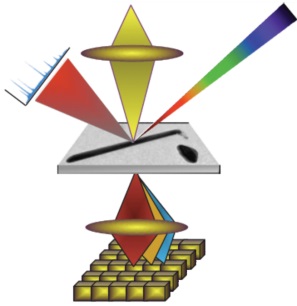 Key developments required
10x improvement in gun brightness, beam energy and energy spread
1eV resolution x-ray detector solid angle 4sr
stable cryogenic capabilities (stage stability 0.1Å)
high-speed, radiation resistant, energy-resolving active pixel detector: DQE 0.7
1 meV phonon resolution spectroscopy
DQE: Differential Quantum Efficiency
Technical challenge:  developing revolutionary detectors and attaining system stability for atomic resolution at 5K
[2]  Ultrafast Electron Diffraction and Microscopy Instrument
Imaging and controlling materials processes in real-time and real-space
visualizing energy / mass transport over various length- and time-scales
determining molecular pathways for photon energy conversion
creating transient / emergent properties
electric field control of metal-insulator transitions & multiferroic domain dynamics
disentangling locally competing order parameters
ps-nm imaging defect dynamics and evolution of order in non-crystalline materials
Complementary to XFEL, taking advantage of strong interaction of electrons with matter, enabling the understanding of dynamics of chemical reactions, mesoscopic systems and the photonic control of emergence in quantum materials
[2]  Ultrafast Electron Diffraction and Microscopy Instrument
Achieving a 1000 x improvement in time resolution over current microscopes
Future resolution
Diffraction: 10μm probe, 10fs (stroboscopic),      100fs (single shot, 105 e-)
Imaging: 1nm, 10ps (single shot, 107 e-)
Present resolution
Diffraction: 100m probe,   300fs (stroboscopic /single shot, 105 e-)
Imaging: 5nm, 15ns (single shot, 107 e-)
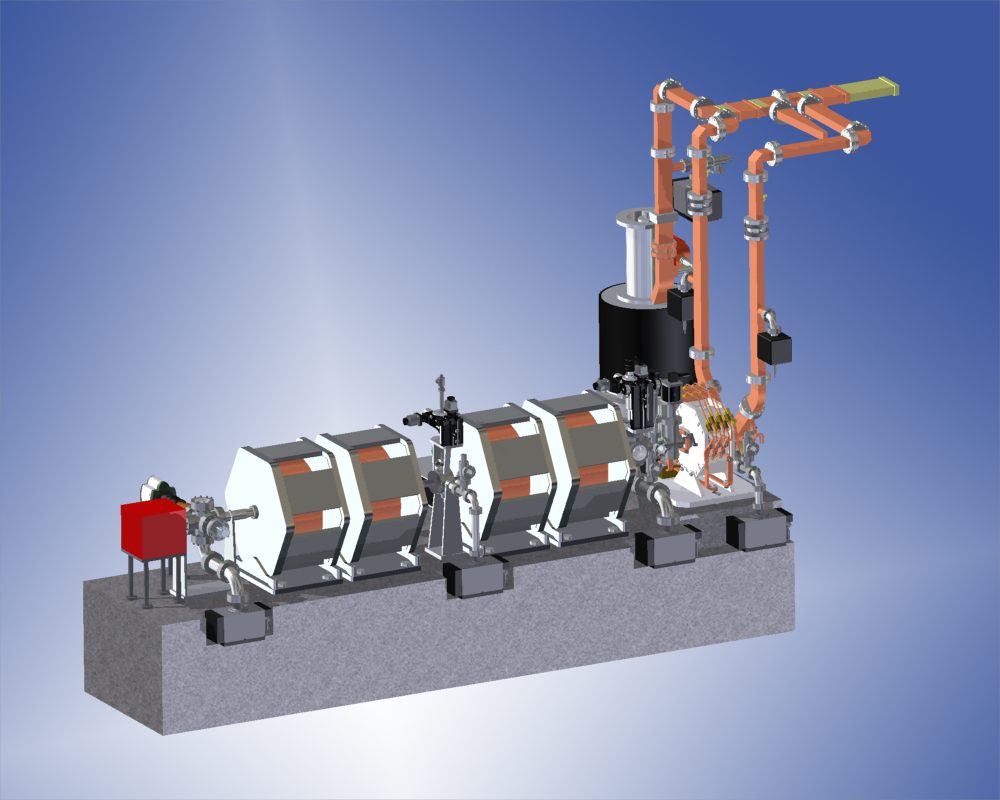 Key developments required
high brightness electron source
multipole lenses
novel detector
Technical challenge: getting sufficient electrons in the beam for single shot imaging in the presence of space charge
pump technology
including THz pulses
[3]  ‘Lab-In-Gap’ Dynamic Microscope
Enabling quantitative measurements of materials structure, composition, and bonding evolution in working environment
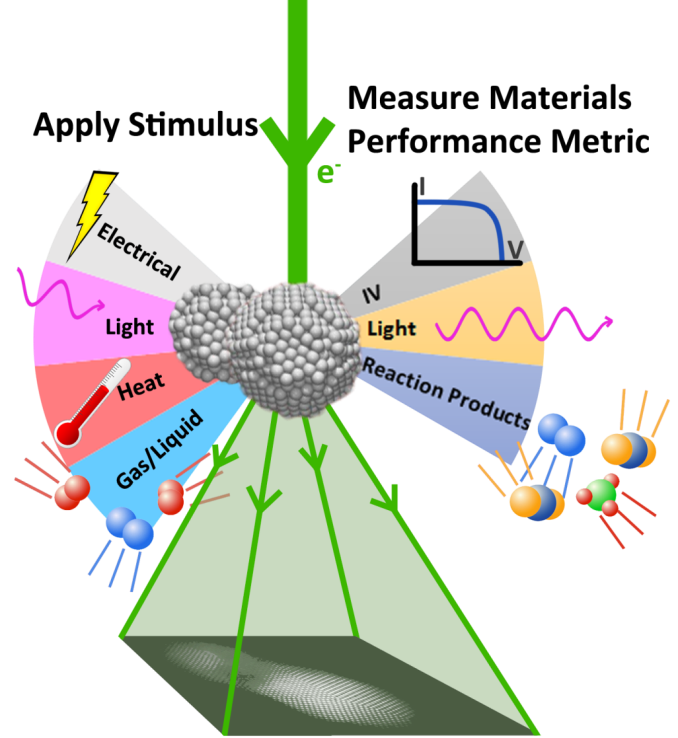 liquids, gases and plasmas; super-atmospheric pressure; biasing, cooling, heating stages; closed liquid/gas flow cells

in-situ and in-operando experimentation of materials under real operating conditions at molecular and atomic resolution

dynamic process and time resolved observations
Allows multi-modal (e.g., optical, thermal, mechanical, electrical, and electrochemical) probing of materials’ functionality in situ and in operando.
[3]  ‘Lab-In-Gap’ Dynamic Microscope
Present resolution
5 mm gap @ 0.5 Å (TEAM)
gas @ 1 Torr: 1 Å − 1.4 Å, liquid drop: 2 Å
time resolution: 2.5 ms (TEAM)
Future resolution
10 mm gap @ 1 Å
gas @ 1 Torr: 1 Å, liquid: 1 Å
time resolution: 10 ns (pump/probe)
ETEM & gas cell
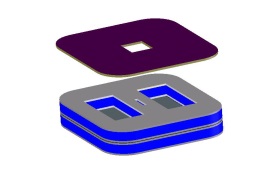 Graphene 
encapsulant
upper pole piece
Key developments required
SiNx 
liquid cell
Gas mixing reactions
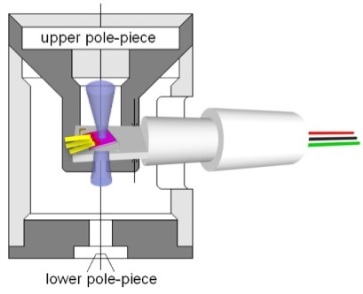 electron beam
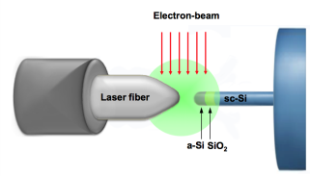 Flow channel
laser
Electric 
biasing
lower pole piece
Light interaction
synergistic development of optics, source, sample environment, and detectors
differentially pumped, corrected for spherical / chromatic aberrations
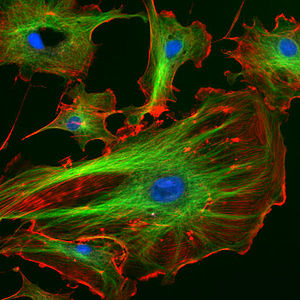 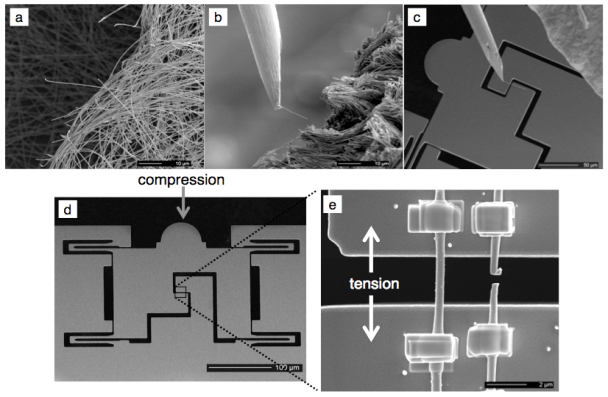 Imaging biological materials
Molecular reactions
Technical challenge: attaining molecular/atomic resolution in working environment
Mechanics in extreme environment
FESW Concluding Remarks
“To realize the proposed instruments in a timely fashion, BES should aggressively support research and development of complementary and enabling instruments, including 
          Advanced electron source, new detectors, optics, tunable pumps, stages
The proposed instruments would have transformative impact on physics, chemistry, materials science, engineering and technology, and other fields.”
Estimated development time for implementation
Near term (3 years): Ultrafast electron diffraction and microscopy instrument
Mid term (3-5 years):  ‘Lab-in-gap’ dynamic microscope
Long term (5-10 years):  Multidimensional atomic resolution electron microscope
BES is uniquely positioned to lead this effort and, with national lab resources, to provide technology breakthroughs in key development areas
Thank you !
Acknowledgement

E. Hall, S. Stemmer, H. Zheng (FESW co-organizers)
G. Maracas, J. B. Murphy  (DOE/BES)
X. Wang, H. Durr, M. Guehr (SLAC)
D. Muller (Cornell)
E. Stach (BNL)
J. Spence (ASU)
And all the other workshop participants